S
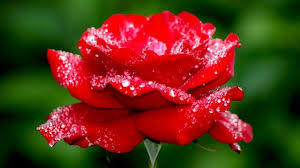 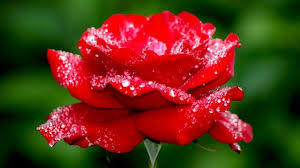 স্বাগতম
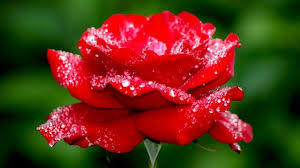 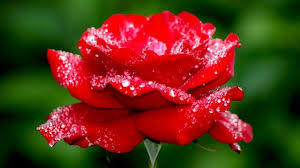 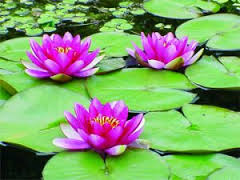 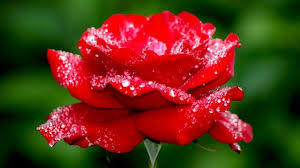 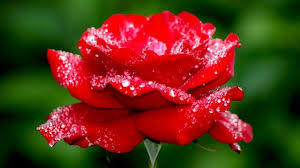 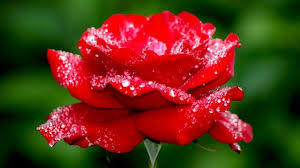 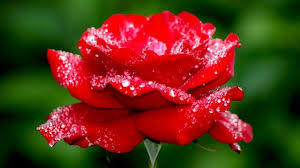 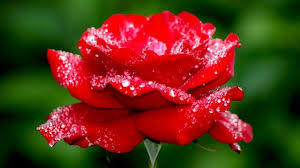 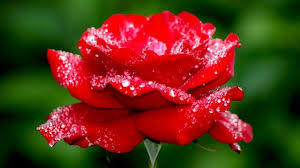 শিক্ষক পরিচিতি
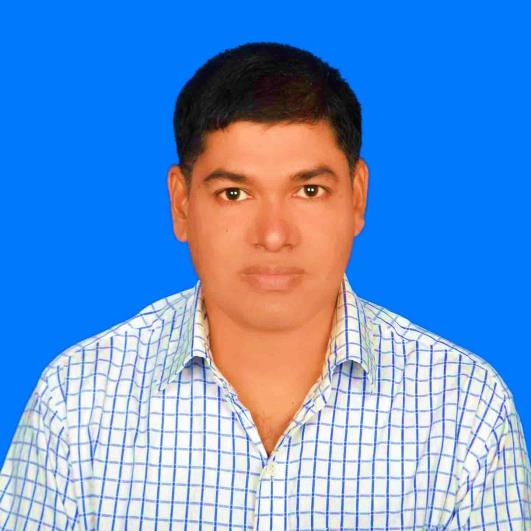 মোহাম্মদ ইয়াদ আলী 
সহকারি শিক্ষক
শিবালয় কেন্দ্রীয় আদর্শ সরকারি প্রাথমিক বিদ্যালয়
শিবালয়, মানিকগঞ্জ। 
E-mail : eyadmorshed14@gmail.com
Mobile : 01714836653
পাঠ পরিচিতি
শ্রেণিঃচতুর্থ, বিষয়ঃগণিত
অধ্যায়ঃ৬, পাঠের শিরনামঃ গাণিতিক প্রতীক
পাঠ্যাংশঃসংখ্যা প্রতীক……..সম্পর্ক প্রতীক।
সময় : ৪০ মিনিট, তারিখ : ……/…../…
শিখনফল
১৮.১.১ সংখ্যারাশি ও গাণিতিক উক্তি চিনে বলতে পারবে।

১৮.১.২ সংখ্যারাশি ও গাণিতিক উক্তি লিখতে পারবে।
= সমান
> বৃহত্তর
ক্ষুদ্রত্তর<
≠ সমান নয়
≥ বৃহত্তর নয়
≤ ক্ষুদ্রত্তর নয়
আজকের পাঠ গাণিতিক প্রতীক
প্রক্রিয়া প্রতীক
+
-
÷
×
সম্পর্ক প্রতিক
> বৃহত্তর
= সমান
ক্ষুদ্রত্তর<
≠ সমান নয়
≥ বৃহত্তর নয়
≤ ক্ষুদ্রত্তর নয়
2
2
=
4
+
2
5
30
-
=
30
×
5
=
150
30
÷
5
=
6
26
৪
>
×
৬
26
৪
<
×
৬
দলীয় কাজঃ
জবা দল : সংখ্যা প্রতীক কয়টি ও কি কি?
গোলাপ দল : সম্পর্ক প্রতীক কয়টি ও কি কি?
গনধরাজ দল : প্রক্রিয়া প্রতীক কয়টি ও কি কি?
দলীয় কাজ
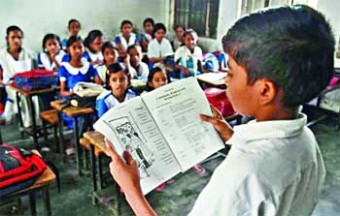 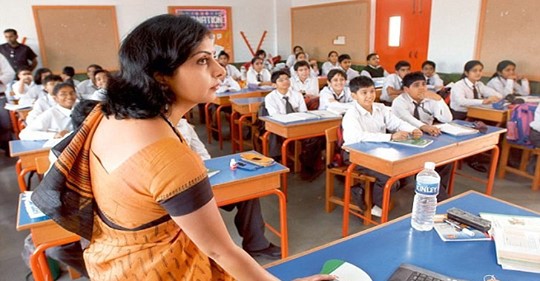 পরিকল্পিত কাজ
সংখ্যা প্রতীক, সম্পর্ক প্রতীক ও প্রক্রিয়া প্রতীকগুলো বাড়ি থেকে লিখে নিয়ে আসবে
মূল্যায়নঃ
ক. দুইশত তিন যোগ ত্রিশ।
খ.সাতচল্লিশ,ছিয়ানব্বই থেকে বড় নয়
গ.ষোল,পনেরো থেকে ছোট নয়।
ধন্যবাদ
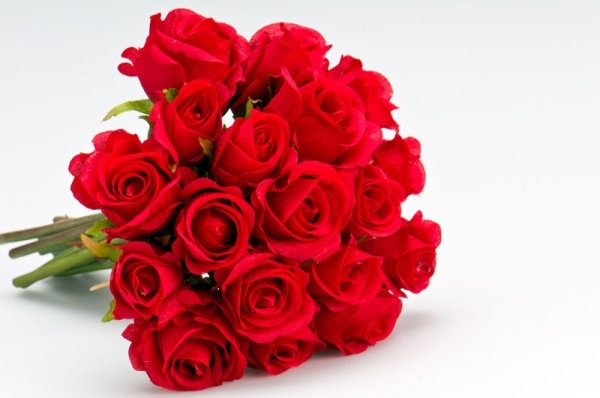